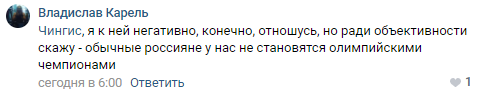 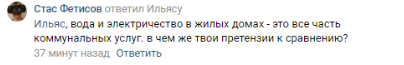 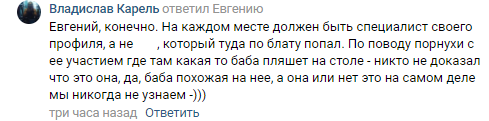 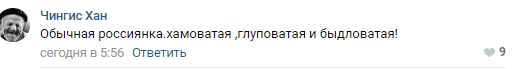 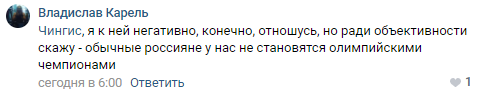 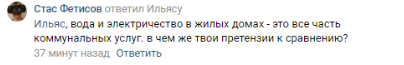 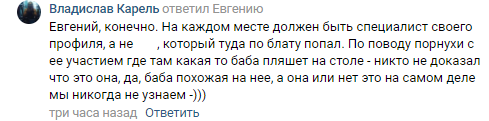 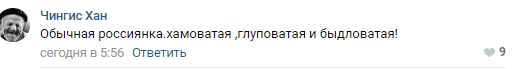 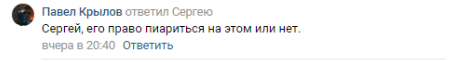 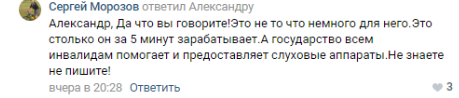 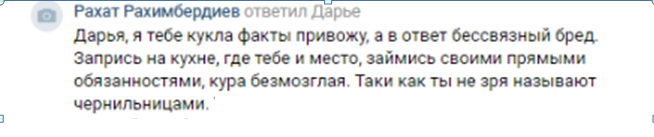 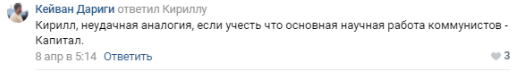 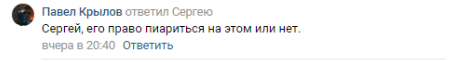 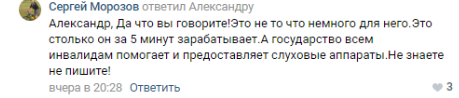 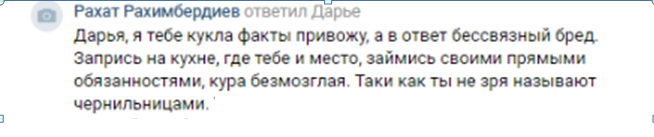 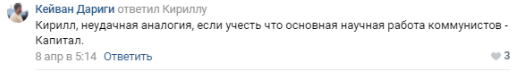 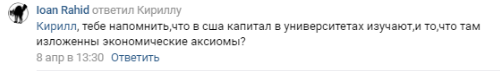 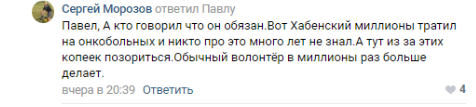 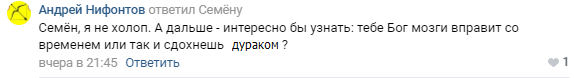 умрешь
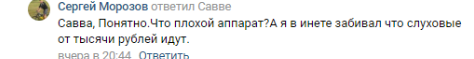 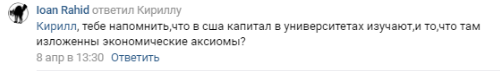 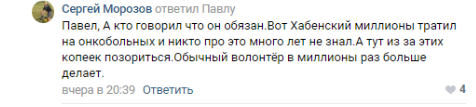 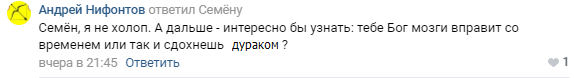 умрешь
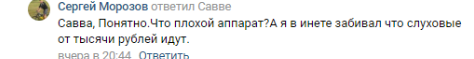 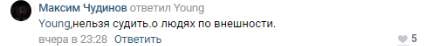 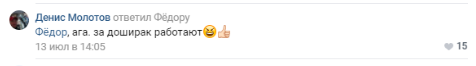 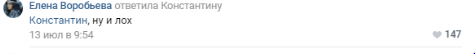 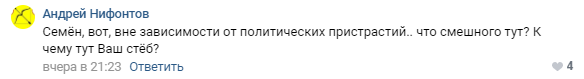 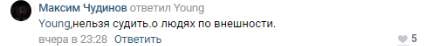 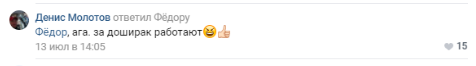 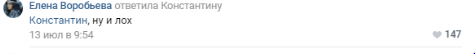 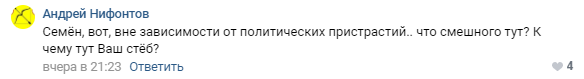